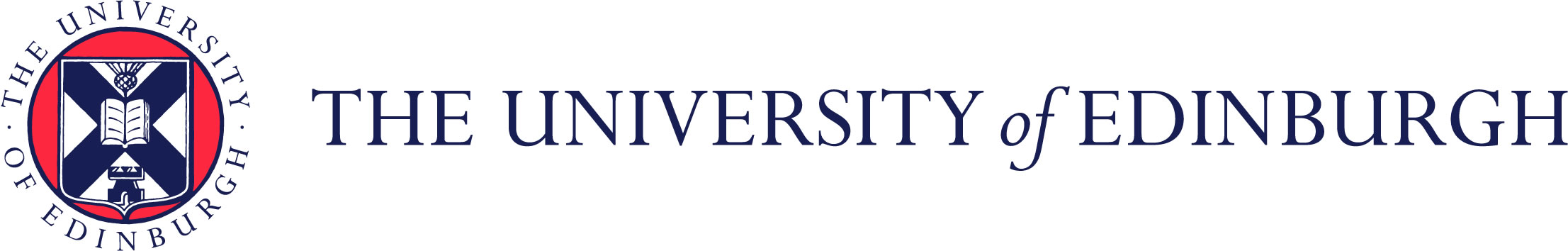 Clinical Psychology
School of Health in Social Science
Acceptance and Commitment Therapy:
 
Empirical Status June 2015
Dr David Gillanders, University of Edinburgh
Evidence Base for ACT
7 meta analyses:	
	
	Hayes et al., 2006
	Öst, 2008
	Powers et al., 2009
	Ruiz, 2010
	

	Ruiz, 2012
	Öst, 2014
	A-Tjak et al., 2014
1 meta analysis of lab based component studies
	
	Levin et al., 2012
Hayes et al 2006
3 elements
description of model, processes and philosophical roots
Correlational / experimental studies
Clinical outcome studies [inc. mediation]
Correlational studies in Hayes et al 2006
across 6628 participants 

74 correlations between psychological flexibility and various outcomes. [measures of other processes weren’t about then]

r =.42 (95% confidence interval: .41–.43) 

all obtained correlations fit with the model: higher levels of psychological flexibility are associated with better quality of life and outcomes
Clinical Studies:
Hayes et al., 2006
Grouped by comparison condition

Also includes mediation analysis
Clinical Studies:
Hayes et al., 2006
Evidence base for ACT
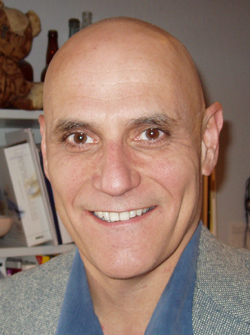 “More than 50 trials and case series have been carried out with ACT. Over 30 of these are RCTs. Reviews and meta-analyses have revealed medium to large group effect sizes. What is perhaps most notable is the range of disorders and problems addressed with the same model and in many cases with highly similar technology…successful studies have been done on depression, coping with psychosis, substance use, chronic pain, epilepsy, obsessive-compulsive disorder,
diabetes management, reduction of prejudice toward people with psychological problems, helping drug and alcohol counselors learn and apply evidence-based pharmacotherapy, worksite stress, smoking cessation, obesity, adjusting to college, eating pathology, and other problems. ACT has been successfully compared to other empirically supported treatments as well, including cognitive therapy (e.g., Zettle et al. 2011) and pharmacotherapy (e.g., Gifford et al. 2004).
The Öst Review (2008)
First external meta analysis of ACT versus CBT

Effect Sizes:

Overall			0.68 (15 studies)
WL Control			0.96 (2 studies)
TAU				0.79 (5 studies)
Active Treatment		0.53 (8 studies)		





Lars Goran Öst (BRAT 2008)
The Öst Review (2008)
Also:
Background variables


				ACT		CBT	p value
Numbers starting		52.1		76.5	NS
Attrition (% starters)		15.4		16.1	NS
No of weeks			8.2		17.2	<0.01
No of hours			10.7		22	NS
Months follow up		4.2		9.6	NS
		


Lars Goran Öst (BRAT 2008)
The Öst Review (2008)
However:

Using a scale to rate methodological rigour

ACT studies on average are significantly poorer quality than recent CBT studies:

Total quality score (max 44)

ACT = 18.1 (SD = 5.0)	CBT = 27.8 (SD = 4.2)
p <0.0001 
		

Lars Goran Öst (BRAT 2008)
The Öst Review (2008)
ACT studies are poorer on criteria such as;

Representativeness of the sample, reliability of diagnosis, reliability and validity of outcome measures, assignment to treatment, number of therapists, therapist training and experience, treatment adherence checks, control of other treatments.

		

Lars Goran Öst (BRAT 2008)
The Öst Review (2008)
ACT studies are equivalent on other criteria: 

clarity of sample description, severity / chronicity of disorder, specificity of measures, use of blind assessors, assessor training, design, power analysis, assessment points, manualised specific treatments, checks for therapist competence, handling of attrition, statistical analyses and presentation of results, clinical significance of results.
		

Lars Goran Öst (BRAT 2008)
Guadiano’s rebuttal of Öst
Öst had not made fair comparisons: 

Stage of development of therapies
Populations treated [simpler problems in the CT studies]
Numbers of studies in receipt of grant funding
Levels of grant funding differing between CBT and ACT studies

Average for CBT trials:  	$495,242
Average for ACT trials:	$111,428

Brandon Guadiano (BRAT 2009)
Evidence base for ACT
In conclusion; (circa 2008 / 2009)

The ACT literature is promising, shows moderate to large effect sizes across a range of conditions.

The literature is not yet as mature as existing psychotherapies literature and is not as methodologically rigorous in some areas.

Future studies should benefit from Öst’s review as he gives specific guidance as to how RCT’s involving ACT could improve.
Since 2009
A further metaanalysis by Powers et al:

	Similar effect sizes compared to wait 	list or TAU but not superior to active 	treatment 

Some errors in specifying variables – Levin and Hayes (2009)
Ruiz (2010)
Replication of the 2006 meta analysis
Same structure
Correlational
Experimental
Outcome
Updated literature & broader – clinical and non clinical
Ruiz (2010)
ACT predictions are supported across these levels of analysis

Mediation is particularly highlighted: ACT protocols appear to work via their intended processes
Ruiz, 2010
“According to the review of outcome studies, we can conclude that ACT is showing to be efficacious in a wide range of problems in which a common pattern of experiential avoidance, in a context of cognitive fusion, is present. In general, the effect sizes are large and typically even better at follow-up. Also, it is worthy to note that a good number of the ACT studies have applied extremely short interventions that have showed relevant effects.
 
The comparison of the efficacy of ACT versus CBT is in its beginnings. Nevertheless, the available empirical evidence is promising for ACT. Specifically, some studies have shown that ACT and CBT had similar effects (Forman et al., 2007; Zettle & Rains, 1989), and other studies have shown better results for ACT (Block, 2002; Branstetter et al., 2004; Hernández López et al., 2009; Lappalainen et al., 2006; Páez et al., 2007; Zettle & Hayes, 1986). However, further, better controlled studies are needed (with larger samples, conducted in ACT and CBT laboratories, etc.).”						
	Ruiz, 2010
Ruiz, 2012
A systematic review of ACT versus CT
16 studies [n = 954]
Wide range of conditions: anxiety, depression, chronic pain, social anxiety, OCD, stress, substance misuse

Mean effect size favours ACT 
[Hedges g = .40, 95% CI: 0.16, 0.64; Z= 3.23, p= .001)
ACT vs. CBT
Öst 2014
66 RCT’s with 4234 participants
Effect Sizes (in favour of ACT):

Overall:		0.42 (small to moderate)   	 
Active Treatment:  	0.22 (small)	
WL:	  		0.63 (moderate)        		 CBT:  			0.16 (< small)
Placebo:  		0.59 (moderate)
TAU: 	  		0.55 (moderate) 

Öst, L.-G. (2014). The efficacy of Acceptance and Commitment Therapy: 
an updated systematic review and meta-analysis. Behaviour Research and Therapy, 
61, 105–21. doi:10.1016/j.brat.2014.07.018
A-Tjak et al., 2014
39 studies, 1821 participants

Effect Sizes in favour of ACT:
Control			     Active Treatment 
WLC:	    0.82 (large)	     CBT, CT and Exposure: 0.32 
TAU:	    0.64 (moderate)        (small, ns)
Placebo: 0.51 (moderate)


A-Tjak, J. G. L., Davis, M. L., Morina, N., Powers, M. B., Smits, J. a J., & Emmelkamp, P. M. G. 
(2014). A Meta-Analysis of the Efficacy of Acceptance and Commitment Therapy for Clinically Relevant Mental and Physical Health Problems. Psychotherapy and Psychosomatics, 84(1), 30–36. doi:10.1159/000365764
ACT Component Meta analysis: Levin et al, 2012
Meta analysis of 66 laboratory based studies

Comparing an ACT component with a control condition

Outcomes = targeted and non targeted
Effect sizes comparing ACT components to inactive conditions
ACT Component Meta analysis: Levin et al, 2012
ACT components also favoured over active comparisons

Experiential delivery of instructions more effective than rationale alone

No differences between community and ‘at risk’ samples
Empirical Status
These studies lend good support to the theoretical model underpinning ACT

Across lab based studies, correlational studies, treatment intervention studies, mediational studies:

Psychological flexibility appears important and modifiable
Contextual Behavioural Science and a Distinct Model of Scientific Progress
Its not just a horse race

ACT is part of a vision of scientific progress

Critiques the dominant model of syndrome classification and tightly linked cognitive models
Contextual Behavioural Science and a Distinct Model of Scientific Progress
Suggests a different vision of a progressive clinical science
Key Features of the CBS Model of Scientific Progress
ACT & Traditional CBT
Techniques & Interventions
Techniques & Interventions
Concepts & Theory
Concepts & Theory
Philosophical Assumptions
Philosophical Assumptions
Contextual Behavioural Science and a Distinct Model of Scientific Progress
Behavior Therapy
Special Series: Theories and Directions in Behavior Therapy: ACT and Contemporary CBT

Edited by David M. Fresco

Volume 44, Issue 2, pp 177 – 338
[June 2013]
Metaphors of the relationship between CBT and ACT
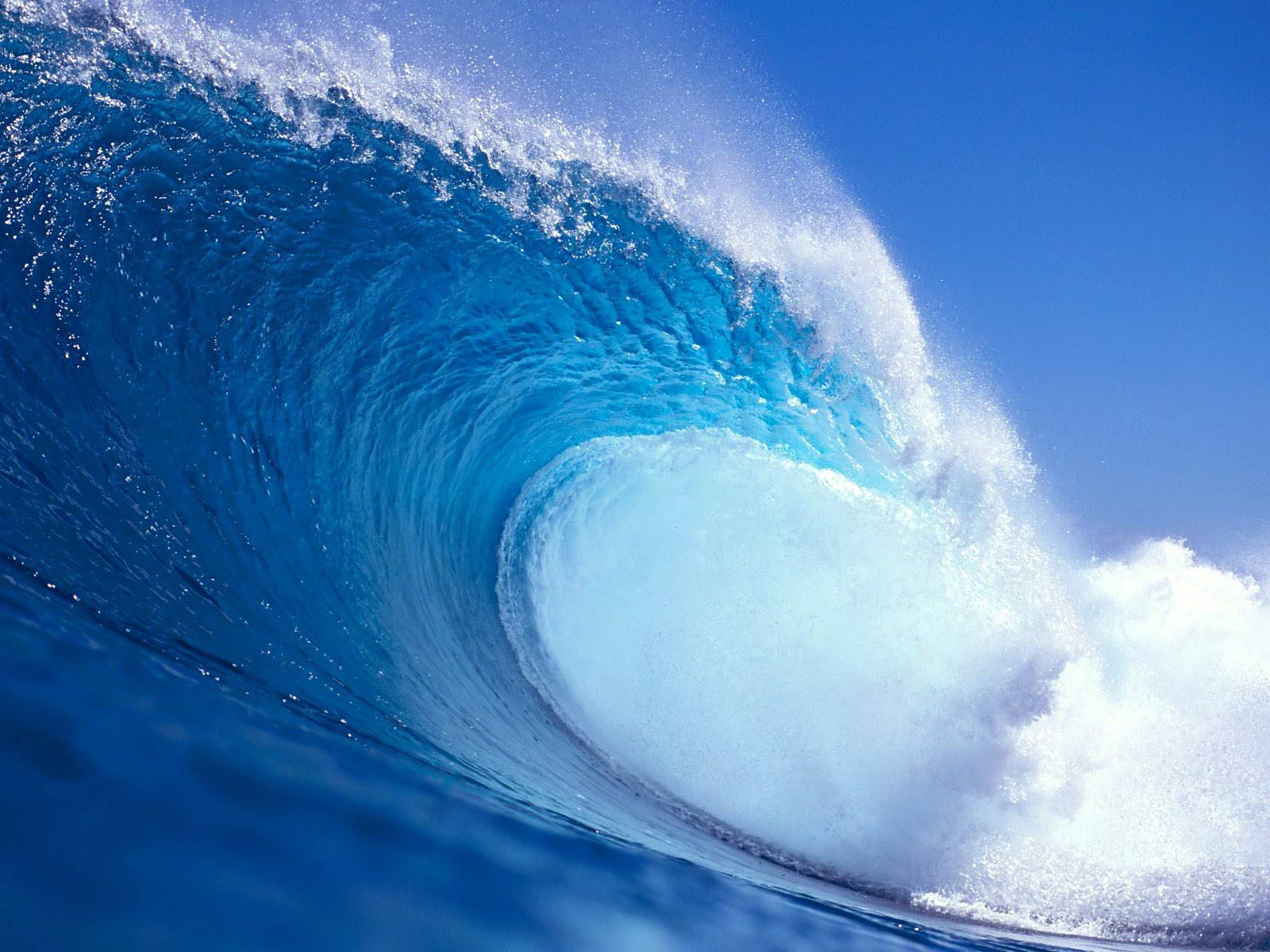 Hayes, S. C. (2004). Acceptance and Commitment Therapy , Relational Frame Theory, and the Third Wave of Behavioral and Cognitive Therapies. Behavior Therapy, 639–665.
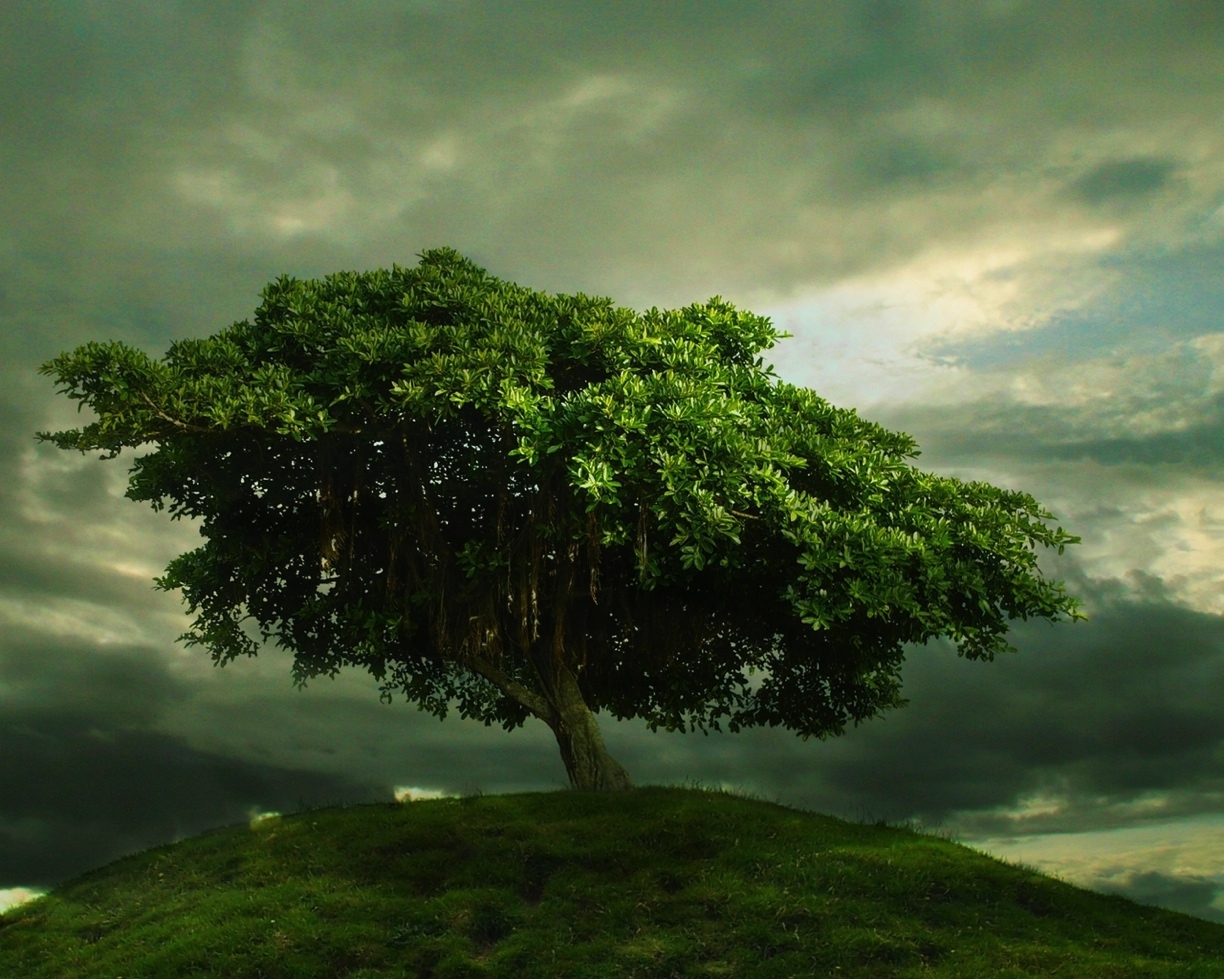 Fresco, D. M. (2013). Tending the garden and harvesting the fruits of behavior therapy. Behavior Therapy, 44(2), 177–9. doi:10.1016/j.beth.2013.02.003
Metaphors of the relationship between CBT and ACT
Trees
Oaks
Pines
Metaphors of the relationship between CBT and ACT
Family of cognitive and behavioural therapies
Acceptance & Commitment Therapy
Cognitive Therapy